তথ্যপুঞ্জিঃ
www.google.com
www.youtube.com
Google chrome`s images
আমার বাংলা বই (তৃতীয় শ্রেণি)
জাতীয় শিক্ষাক্রম ও পাঠ্যপুস্তক বোর্ড, বাংলাদেশ
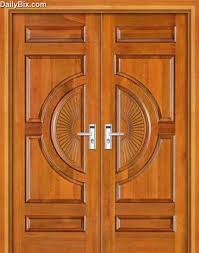 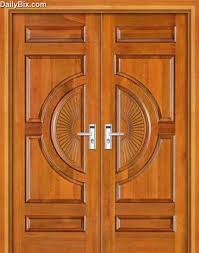 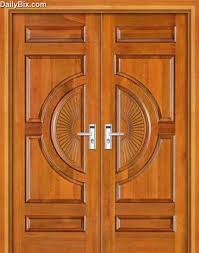 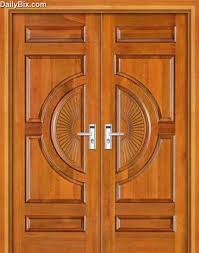 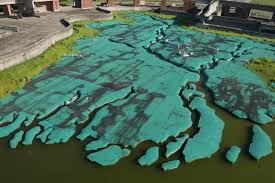 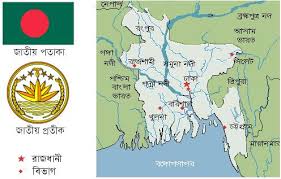 বানান ও উচ্চারণ
শিক্ষক-শিক্ষার্থী
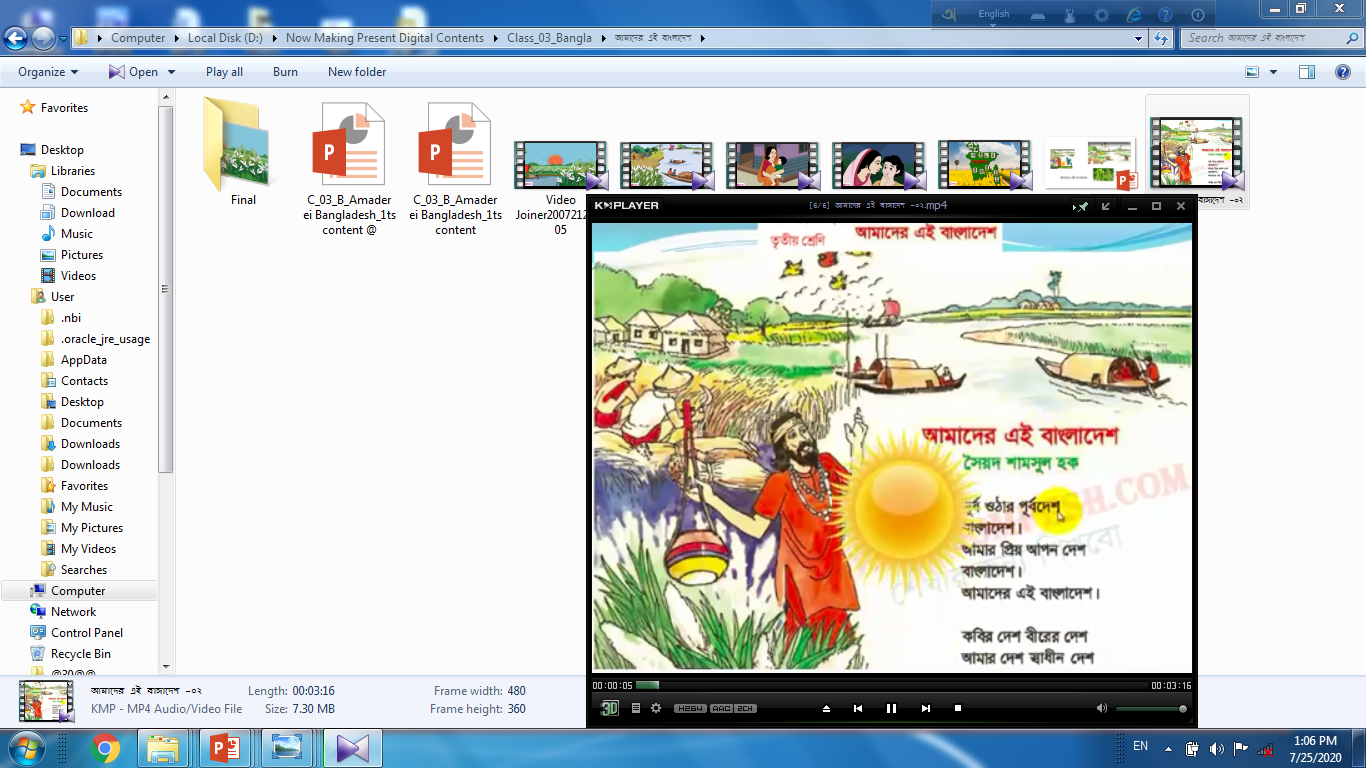 সামগ্রিক পাঠঃ
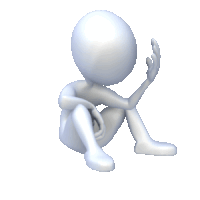 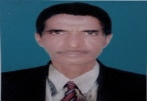 সময়ঃ  ০২মিনিট
সময়ঃ  ০০ মিনিট
সময়ঃ  ০৫ মিনিট
সময়ঃ  ০৮ মিনিট
সময়ঃ  ০৮ মিনিট
সময়ঃ  ০৫ মিনিট
সময়ঃ  ০৪মিনিট
সময়ঃ  ০১ মিনিট
সময়ঃ  ০১ মিনিট
সময়ঃ  ০১ মিনিট
সময়ঃ  ০৭ মিনিট
আদর্শ পাঠ
মূল্যায়নঃ
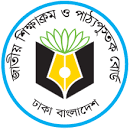 সরব পাঠ (পাঠ্যবই-০৫ পৃষ্ঠা -০১-০৮ লাইন)
প্রত্যাশিত শিখনফলঃ
সময়ঃ  ০০ মিনিট
সময়ঃ  ০০ মিনিট
সময়ঃ  ০৬ মিনিট
Clicking me
Clicking me
Clicking me
Clicking me
Clicking me
Clicking me
Clicking me
Clicking me
Clicking me
Clicking me
Clicking me
Clicking me
Clicking me
Clicking me
Clicking me
লেখা
পাঠ্যাংশঃ “সূর্য ওঠার পূর্বদেশ ...আমাদের দেশ স্বাধীন দেশ বাংলাদেশ!”
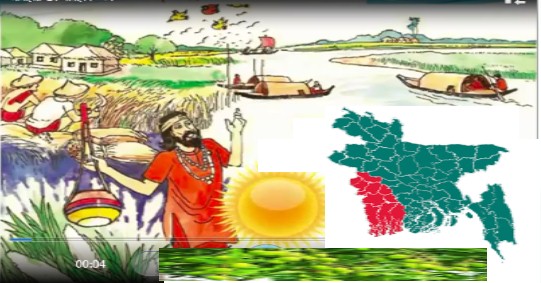 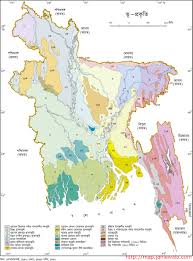 সময়ঃ  ০১ মিনিট
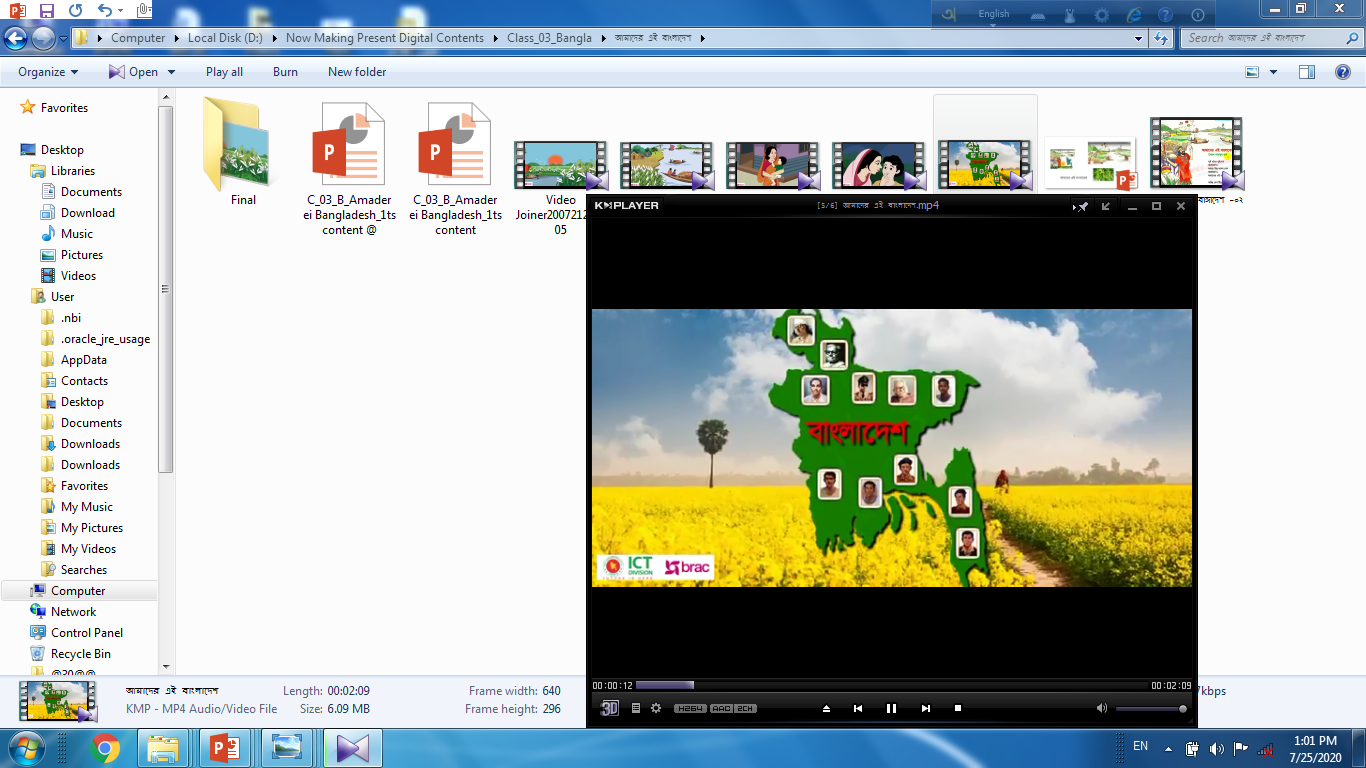 শ্রেণিঃ তৃতীয় 
বিষয়ঃ  আমার বাংলা বই 
বিশেষ পাঠঃ আমাদের এই বাংলাদেশ। পাঠ্যাংশঃ 
(“সূর্য ওঠার…আমার দেশ স্বাধীন দেশ বাংলাদেশ ।” )
মোট শিক্ষার্থীঃ ৩৭ জন  
উপস্থিত শিক্ষার্থীঃ ৩৩ জন
শ্রেণিঃ প্রথম 
সময়ঃ ৫০মিনিট
০1
০2
০3
০4
০5
০6
০7
০8
০9
1০
11
12
13
14
15
সময়ঃ  ০৫ মিনিট
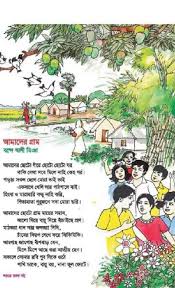 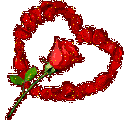 মোহাঃ রবিউল ইসলাম (সিনিয়র শিক্ষক) 
ধলসা পয়ারী হযরত ওমর ফারুক দাখিল মাদরাসা, খয়েরপুর,মিরপুর, কুষ্টিয়া,বাংলাদেশ।
প্রত্যাশা করা যাচ্ছে যে, এ পাঠ শেষে শিক্ষার্থীরা...
ধন্যবাদ
স্বাগতম
স্বাগতম
সূর্য
স্বাগতম
আমার
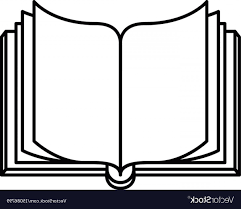 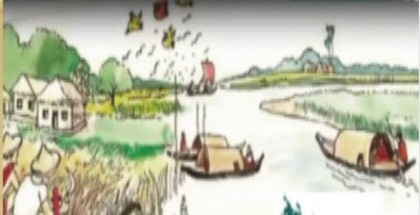 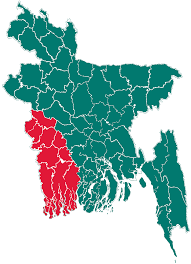 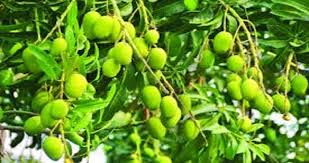 বলা
সূর্য, ওঠার, পূর্বদেশ, বাংলাদেশ, আমার, প্রিয়, আপন, কবির, বীরের, স্বাধীন
১. “আমাদের এই বাংলাদেশ” কবিতার কবির নাম বলতে  পারবে।
শোনা বলা পড়া
শোনা
    
 পড়া
১. সূর্য ওঠার কোন দেশ ?
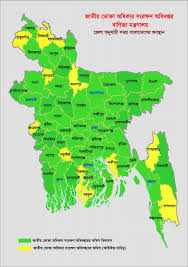 আমার বাংলা বই
ওঠার
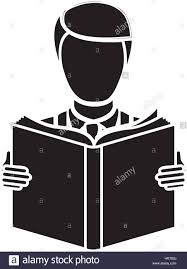 বীরের
শিক্ষার্থীদের বোর্ড ব্যবহারঃ
আমাদের  এই বাংলাদেশ
  সৈয়দ শামসুল হক
 সূর্য ওঠার পূর্বদেশ
 বাংলাদেশ!
 আমার প্রিয় আপন দেশ
 বাংলাদেশ!
 আমাদের এই বাংলাদেশ!
কবির দেশ বীরের দেশ
আমার দেশ স্বাধীন দেশ 
বাংলাদেশ!
প্রিয়
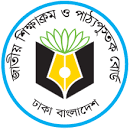 আমাদের এই বাংলাদেশ
                 সৈয়দ শামসুল হক
Trim video _ Amader ei  Bangladesh_01-08 lines
জাতীয় শিক্ষাক্রম ও পাঠ্যপুস্তক বোর্ড, বাংলাদেশ
তৃতীয় শ্রেণি
আমাদের  এই বাংলাদেশ
  সৈয়দ শামসুল হক
 সূর্য ওঠার পূর্বদেশ
 বাংলাদেশ!
 আমার প্রিয় আপন দেশ
 বাংলাদেশ!
 আমাদের এই বাংলাদেশ!

কবির দেশ বীরের দেশ
আমার দেশ স্বাধীন দেশ 
বাংলাদেশ!
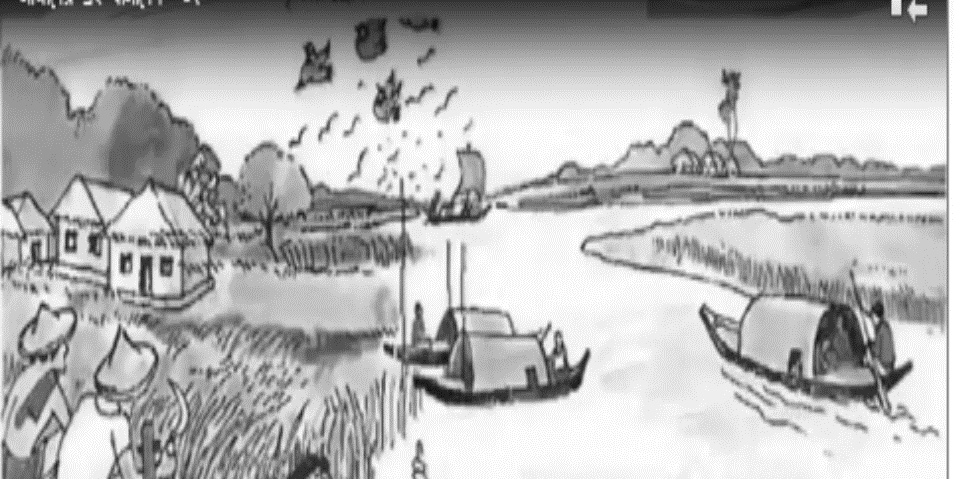 ২. প্রমিত উচ্চারণে “সূর্য ওঠার পূর্বদেশ ...আমাদের দেশ স্বাধীন দেশ বাংলাদেশ!” 
   অংশটুকু পাঠ করতে পারবে।
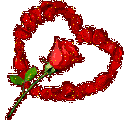 ২. আমার প্রিয় কী ?
পূর্বদেশ
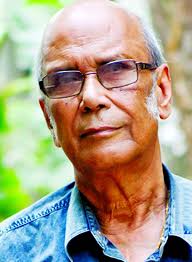 বাড়ির কাজঃ
বাড়ির কাজঃ
আপন
স্বাধীন
৩. বানান করে পড়তে পারবে।
৩. কবির এবং বীরের কী?
বাংলাদেশ
১. ছবিতে কী কী দেখতে পারছ?
৩. বলতো আমাদের পাঠ্যসূচি কী হতে পারে?
৩. আমাদের এই বাংলাদেশ।
২. এটি কাদের এই বাংলাদেশ?
কবির
৪. লেখনবোর্ডে বানান করে লেখতে পারবে।
৪. আমাদের দেশ কী ?
7/18/2020
7/18/2020
7/18/2020
7/18/2020
7/18/2020
7/18/2020
7/18/2020
7/18/2020
7/18/2020
7/18/2020
7/18/2020
7/18/2020
7/18/2020
dphofmrabiul@Gmail.COM
dphofmrabiul@Gmail.COM
dphofmrabiul@Gmail.COM
dphofmrabiul@Gmail.COM
dphofmrabiul@Gmail.COM
dphofmrabiul@Gmail.COM
dphofmrabiul@Gmail.COM
dphofmrabiul@Gmail.COM
dphofmrabiul@Gmail.COM
dphofmrabiul@Gmail.COM
dphofmrabiul@Gmail.COM
dphofmrabiul@Gmail.COM
dphofmrabiul@Gmail.COM
1
1
1
1
1
1
1
1
1
1
1
1
1
1
7/18/2020
dphofmrabiul@Gmail.COM
7/18/2020
dphofmrabiul@Gmail.COM
1